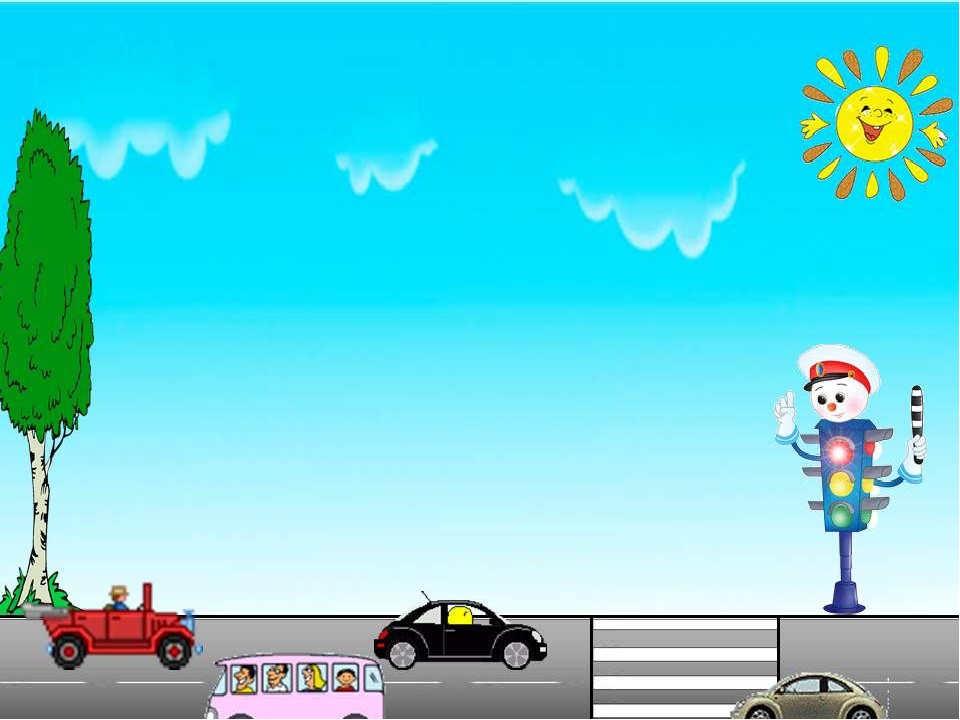 МАДОУ Детский сад №58 города Тюмени
УЛИЦЫ ГОРОДА
Воспитатель: Плеханова А.А.
Дети и родители группы «Кораблики»
Цель проекта:
Обучение детей ПДД и безопасному поведению на улице, через игру.
Задачи: 
1.Использовать компетентный подход по ознакомлению с правилами ПДД и принимать нужные решения.

2.Обучение и закрепление правил дорожного движения и практические навыки поведения в условиях игрового пространства;

3.Формирование и развитие у детей навыков безопасного поведения на улицах и дорогах и способах поведения в них.

4. Воспитывать личность, способную проявлять осторожность и осмотрительность.

5. Сформировать у родителей устойчивый интерес к безопасности детей как участникам дорожного движения.
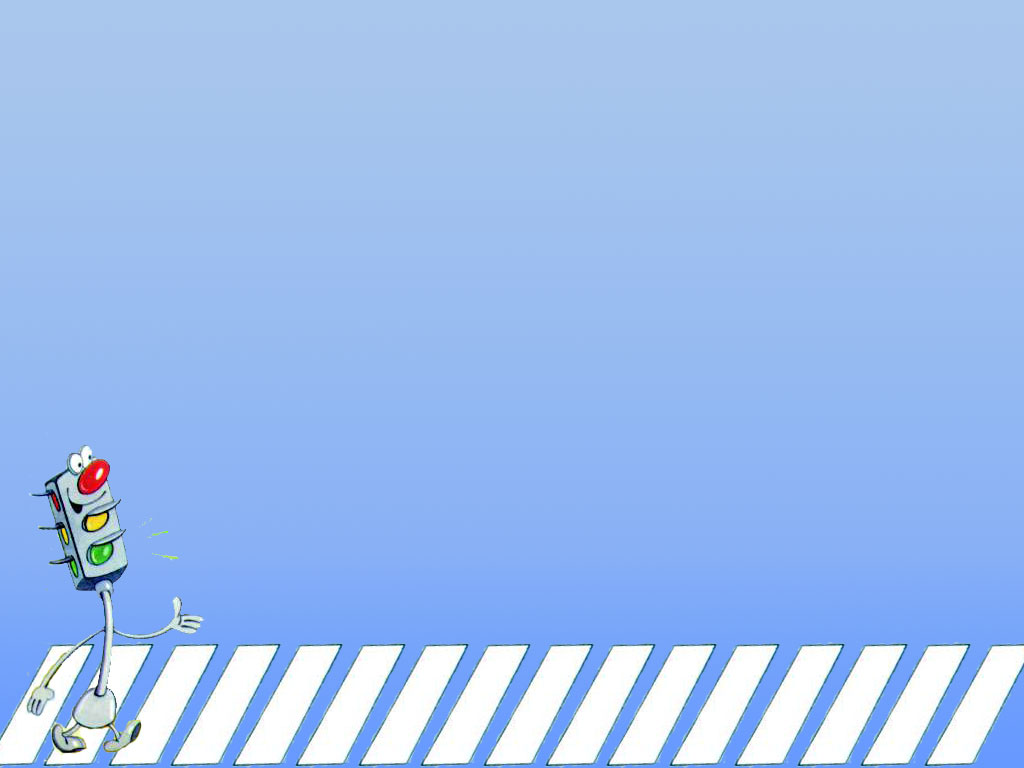 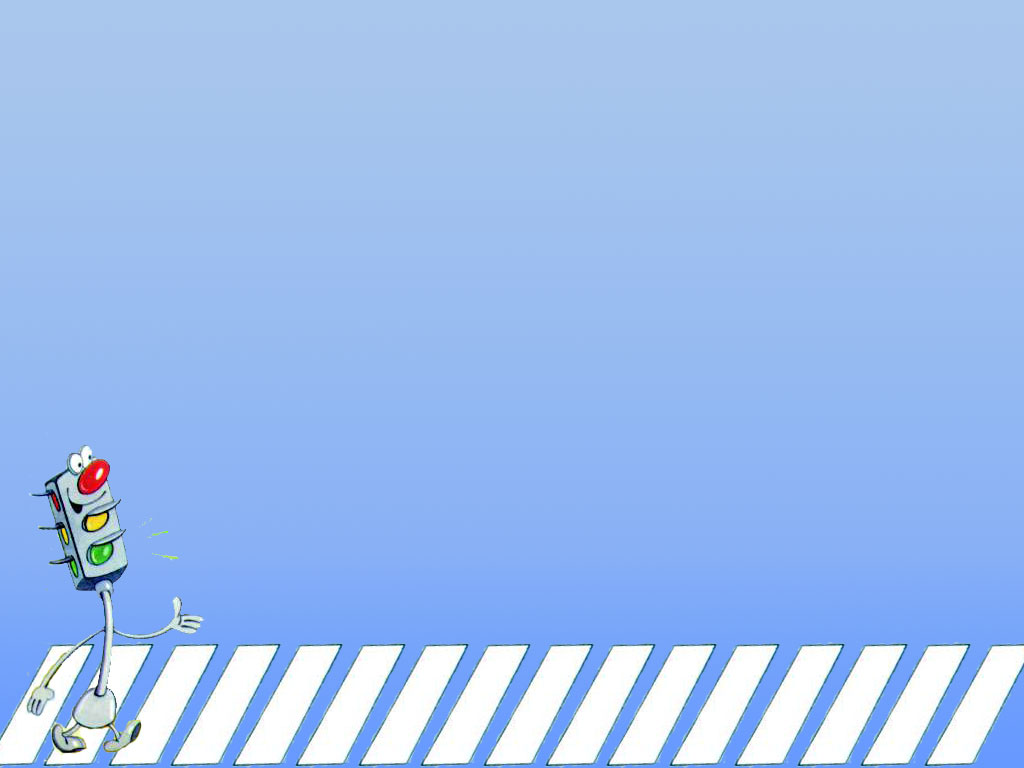 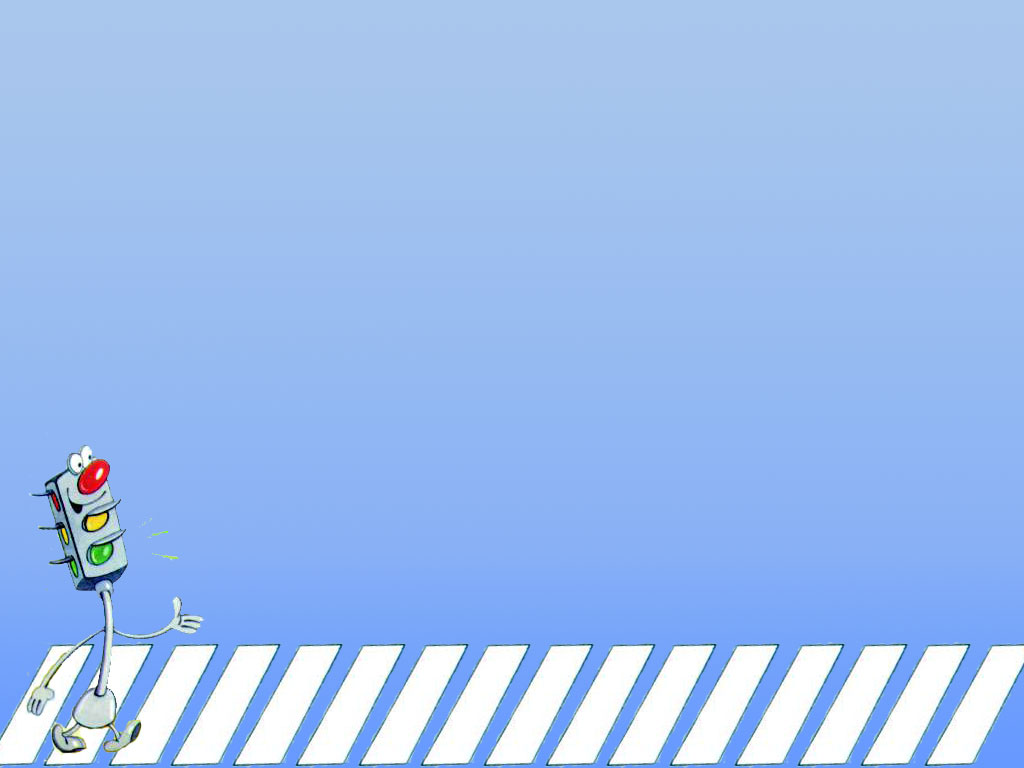 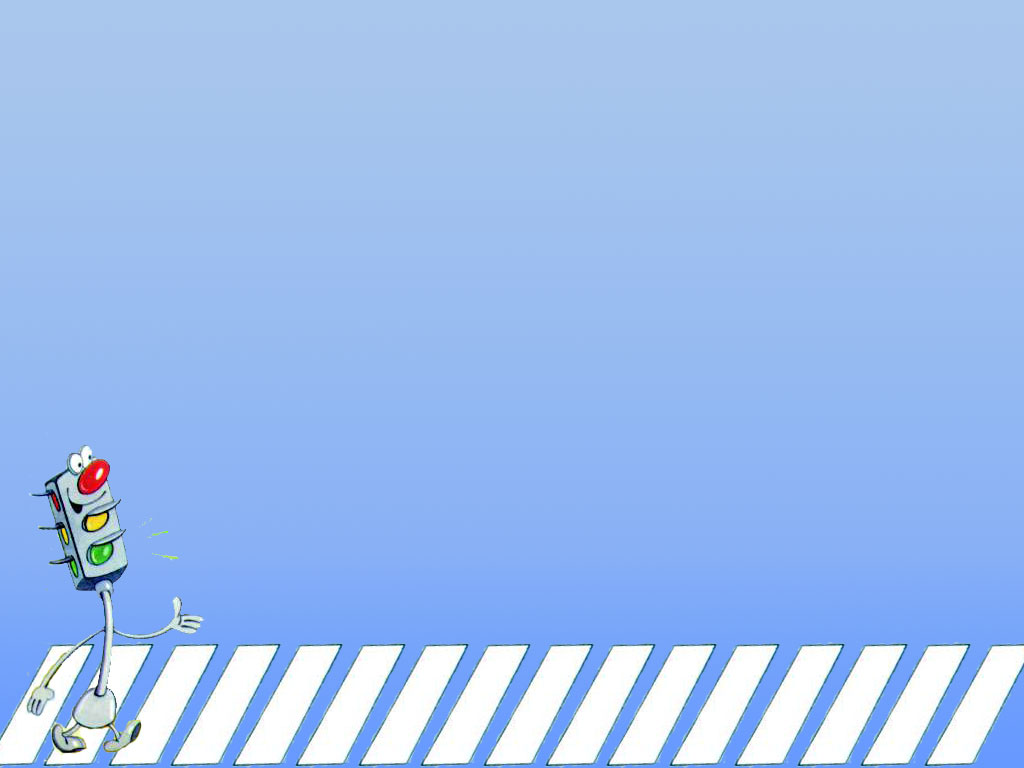 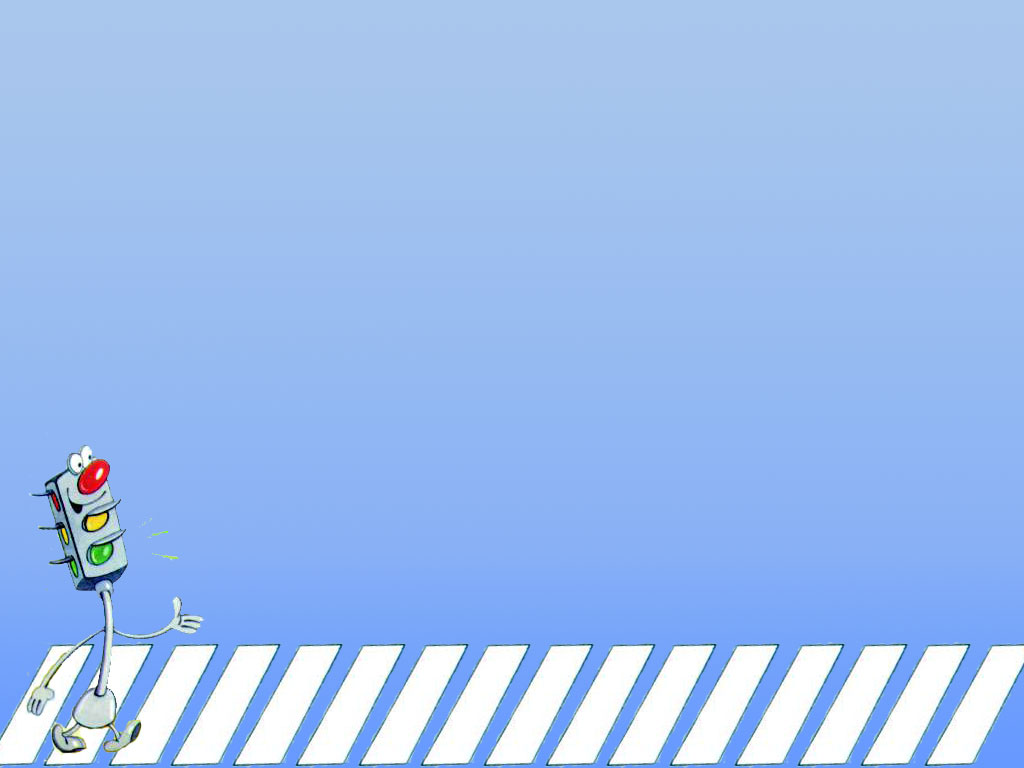 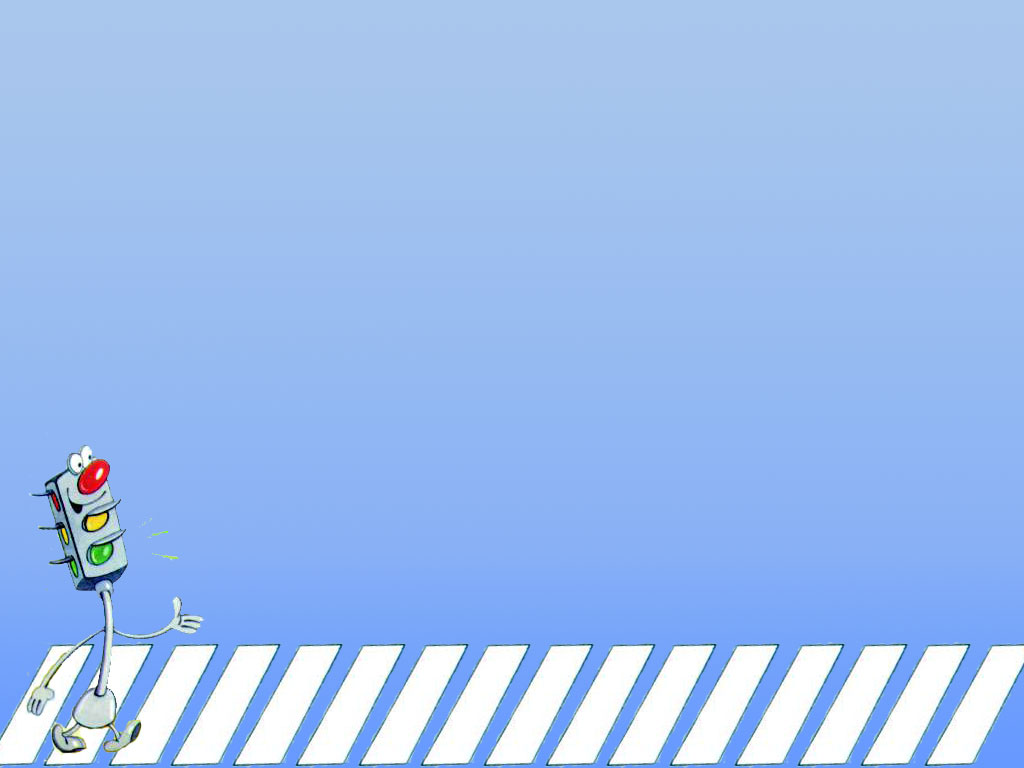